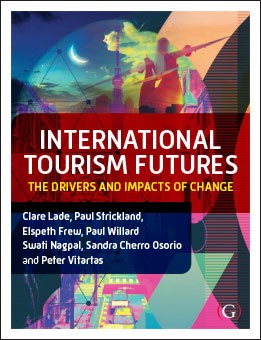 Chapter 8: Chapter 12: Solving Future Problems in the Tourism, Hospitality and the Events Sectors
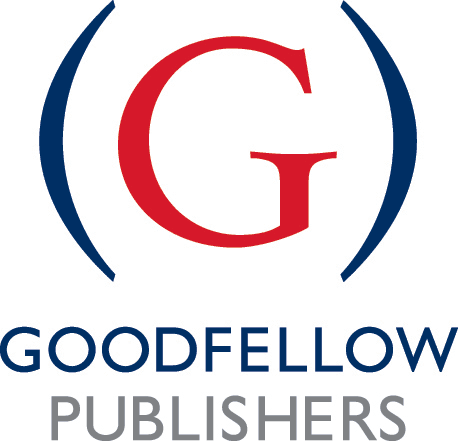 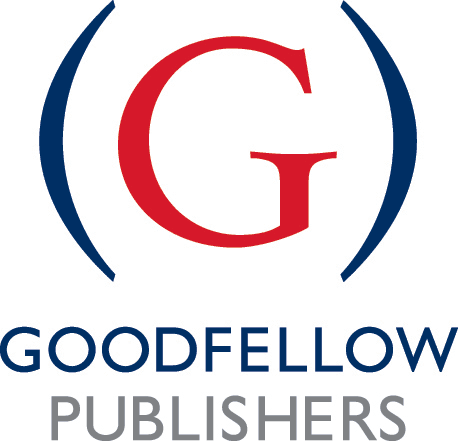 International Tourism Futures © Clare Lade, Paul Strickland, Elspeth Frew, Paul Willard, Swati Nagpal, Sandra Cherro Osorio, Peter Vitartas. 
All rights reserved 2020
Chapter Outline
Introduction
Traditional approaches to problem solving
Use of heuristics
Routine problem solving
Wicked problems
Alternate approaches to problem solving
Systems thinking
System design
Causal mapping
Stocks and flows
Scenario planning
Frameworks for future decision making
Summary
Case study and additional resources
International Tourism Futures © Goodfellow Publishers 2020
Introduction
The management of tourism, hospitality and events is often consumed with solving problems. 
Daily operations
Future planning
Senior management responsible for solving more complex issues.
Stakeholders
Public 
Solving problems at scale creates challenges for the tourism manager of an organisation or destination.
International Tourism Futures © Goodfellow Publishers 2020
Traditional Approaches to Problem Solving
Series of Steps:
List the possible alternatives that could solve the problem. 
Each alternative is then evaluated in terms of its attractiveness and feasibility. 
The decision maker chooses the most attractive option and implements it.
Following its implementation, the outcome is evaluated and assessed against the expected outcome. 
The solution and assessment can then be used to inform future decision making.
International Tourism Futures © Goodfellow Publishers 2020
[Speaker Notes: Such an approach can be considered suitable for straightforward problems. Consider the situation where someone might be deciding how to get to the airport for their summer holiday. The alternatives could be: ask a friend to drive them; drive themselves; take a taxi or Uber, or; take public transport. They would have to consider each option, in terms of time, effort, cost and availability. Once an option is selected, they would implement it and then evaluate it on completion of the task in terms of how it met their needs and expectations.]
Traditional Approaches to Problem Solving
Solving complex problems is generally more involved than simply following traditional approaches to problem solving which have been found to be ineffective, particularly around issues of sustainability. 
(Fodness, 2017) 


However, it is useful to understand this basic approach before considering more involved processes.
International Tourism Futures © Goodfellow Publishers 2020
Traditional Approaches to Problem Solving
Traditional approaches suitable for linear solutions
Use of heuristics and rules to solve straight forward problems
Routine problem solving suitable for day to day problem solving

Not all problems faced are straight forward
Non-linear solutions required
The actions of one solution may result in problems for others
Solutions might also be considered out of the reach to some because of the cost involved, or by not being suitably informed of available options and alternative
Rules may also be too rigid, making tasks difficult to implement
International Tourism Futures © Goodfellow Publishers 2020
Wicked Problems
‘Wicked problems’ are complex social or cultural issues which are difficult or impossible to resolve. Challenges such as solving climate change (environment), obesity (health), terrorism and crisis management (security) and poverty (social justice) are just a few of these complex issues referred to extensively in the literature. 
(Fodness, 2016; APSC, 2018)

Some of these wicked problems have been around for a long time however some others are on the rise and new wicked problems being identified
Alternate approaches are necessary in order to solve these problems
International Tourism Futures © Goodfellow Publishers 2020
[Speaker Notes: While some of these wicked problems have been around for a long time - for example, poverty, famine, inadequate water and education - others are on the rise and new wicked problems are being identified. If these problems are to be solved in the future, alternative approaches to problem solving are necessary. In the next section, two approaches are discussed which may be applied to the tourism, hospitality and event management industries and to business management more generally.]
Alternative Approaches to Solving Complex Problems
Two alternate approaches which can be used together to provide insights and solutions to problems include:

Systems Thinking 
System design
Causal mapping
Stocks and flows

Scenario Planning
International Tourism Futures © Goodfellow Publishers 2020
Systems Thinking
Systems thinking is ‘the ability to see the world as a complex system, to understand how everything is connected to everything else’. 
Sterman (2000: 2)

 Systems thinking has emerged from a multidisciplinary background based on philosophy, sociology, biology, and engineering. 
Adopting an approach that draws on both a quantitative and qualitative approaches, enables researchers and decision makers to take a holistic view of the problem.
International Tourism Futures © Goodfellow Publishers 2020
System Design
Systems thinking researchers and planners have adopted the tools of system designers in an attempt to gain an overall perspective of the problems to be solved. 

Includes use of tools:
causal mapping 
stock and flows
International Tourism Futures © Goodfellow Publishers 2020
[Speaker Notes: This includes the use of two tools - referred to as ‘causal mapping’ and ‘stock and flows’. While it is not possible to provide a detailed account of these tools in this chapter, the provision of a brief outline should help guide the reader who is encouraged to seek more details on the topics from the references located at the end of this chapter.]
Causal Mapping
Causal mapping is the idea of looking for and mapping the impact of relationships between actors involved in a problem. 
In looking at any problem, there are multiple actors and their relationships can impact on the actors in a positive (additive) or negative (decreasing) manner. 
The goal of causal mapping is to identify all the relationships involved in the problem at hand. 
The approach can be applied to any problem and seeks to answer the question ‘what happens if I do this to that?’
International Tourism Futures © Goodfellow Publishers 2020
[Speaker Notes: The previous discussion of problem solving has proposed how one can implement a solution to a problem through breaking down problems into a series of parts. Here, however, the implications of an activity are being considered and then extended onto other activities involved in the problem.]
Causal Mapping – Figure 12.0
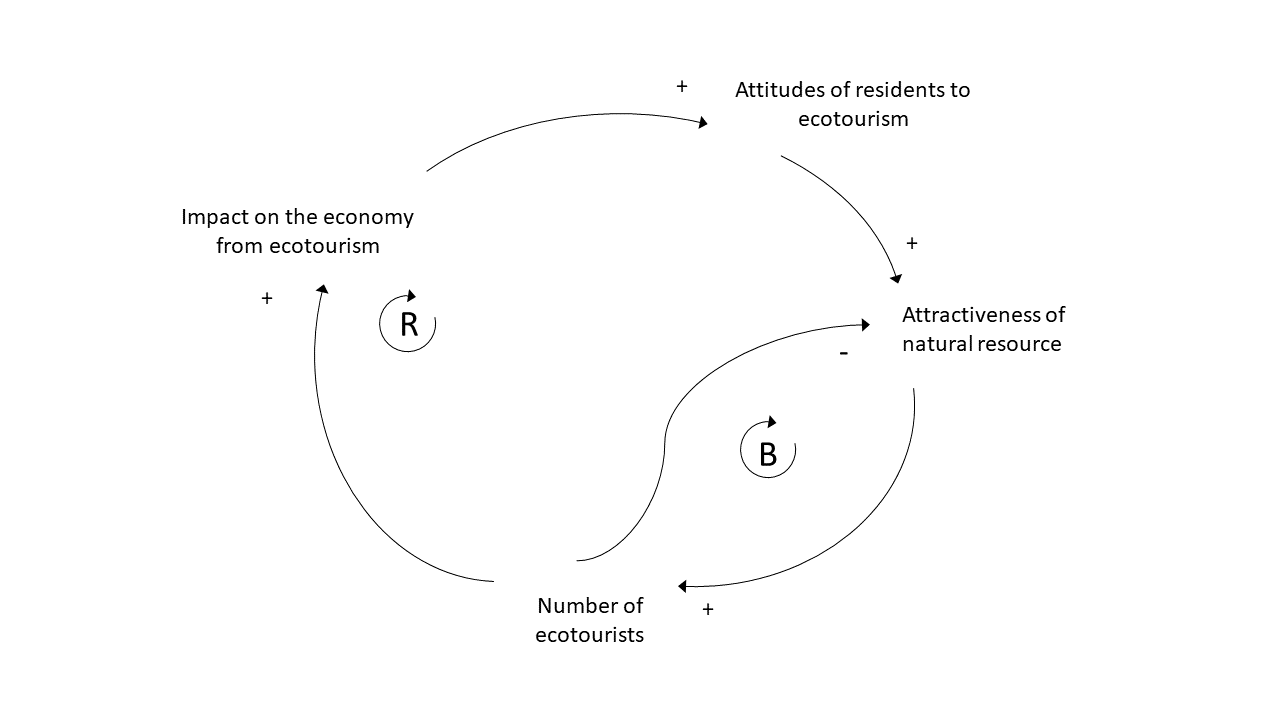 Source: P. Vitartas, 2020.
International Tourism Futures © Goodfellow Publishers 2020
[Speaker Notes: By looking at each of the actions, the researcher can inform the strategic thinking and planning for the issue (Bryson et al., 2004). 

The following is a simple example to illustrate causal mapping – the problem of eco tourists visiting a popular natural tourist destination.

The starting point is the number of ecotourists located in the bottom of Figure 12.0. Moving up and to the left it can be seen that more ecotourists are positive for the local economy (indicated by the + sign). Likewise, the impact on the local economy has a positive impact on the residents’ attitudes toward ecotourism, which in turn has a positive impact on the conservation of the natural resource, which in turn draws more ecotourists to the area. This completes a loop of the system and all the activities have positive signs – this indicates a reinforcing loop (evidenced by the R symbol within the circular arrow). This suggests that the process will increase continually until collapse. Within the causal map we can also see another connection from the number of ecotourists to the conservation of natural resources. This time however, as the number of ecotourists increases, there is a detrimental effect (indicated by the – sign) on the conservation of the natural resource. As more ecotourists visit the resource there is impact that degrades the area through overcrowding, waste and pollution. This is referred to as a balancing loop (indicated by the B symbol) – as more ecotourists visit the area then there is congestion that balances the number of ecotourists. If the balance does not occur effectively, the system may still collapse but after a longer period, so intervention of some type may still be necessary.]
Causal Mapping
Developing causal maps involves a considerable amount of research and input from stakeholders. 
Additional research may involve undertaking surveys in the community and among participants to better understand the needs, preferences and attitudes of those involved in the issue. 
The simplified example highlights the potential issues that planners need to consider in mapping for a solution. Options might include: 
limiting the number of ecotourists visiting the area, 
considerations of infrastructure to support tourism and/or 
the addition of educational programs to assist in protecting the area targeted to ecotourists and residents.
International Tourism Futures © Goodfellow Publishers 2020
[Speaker Notes: Developing causal maps involves a considerable amount of research and input from stakeholders. Several meetings between the stakeholders would occur to enable input from each group to be gathered and incorporated into a causal map, as either a positive or negative effect on the issue. 

Additional research may involve undertaking surveys in the community and among participants to better understand the needs, preferences and attitudes of those involved in the issue. 

The previous simplified example highlights the potential issues that planners need to consider in mapping for a solution. Options might include limiting the number of ecotourists visiting the area, considerations of infrastructure to support tourism and/or the addition of educational programs to assist in protecting the area targeted to ecotourists and residents.]
Stocks and Flows
The ‘stocks and flows’ approach follows on from the causal mapping process, and allows for the input of quantitative data to measure the impact of the reinforcement and balancing loops indicated in the causal map. 
Planners are able to apply quantitative estimates to the steps identified in the causal map and assess the impact of each on the system. 
The data would be drawn from historical and current data that has been collected for the purpose of the project.
International Tourism Futures © Goodfellow Publishers 2020
[Speaker Notes: The second tool available to system thinking planners follows on from the causal mapping process, and allows for the input of quantitative data to measure the impact of the reinforcement and balancing loops indicated in the causal map. In the Stocks and Flows tool, planners are able to apply quantitative estimates to the steps identified in the causal map and assess the impact of each on the system. 

Causal model elements impact the flows and ‘leakages’ for a system design.]
Stocks and Flows
Causal model elements impact the flows and ‘leakages’ for a system design. As a practical example: 
A stock could be the amount of accommodation available in a tourist town 
The flow would be the number of tourists visiting the town 
As more tourists visit, the stock fills to the point of being full or overflowing 
Establishing new or alternative accommodation would see a flow of tourists to this new accommodation, relieving pressure on the existing infrastructure
 Software exists which allow researchers to map causal models and incorporate the stock and flow concept in modelling systems. 
Simple models can also be developed using spreadsheets.
International Tourism Futures © Goodfellow Publishers 2020
[Speaker Notes: A popular way of explaining this process is through the use of a bathtub as the representation of a stock. When the tap is turned on, water flows into the bath and is stored. Likewise, when the drain is opened water flows out of the bath. By being able to calculate the inflows and outflows to a system, the level of the bath can be calculated. 

Software such as Stella (isee systems, 2020a) and iThink (isee systems, 2020b) are dedicated programs which allow researchers to map causal models and incorporate the stock and flow concept in modelling systems. Simple models can also be developed using spreadsheets.]
Scenario Planning
This approach builds on the two previously described methods of analysis by considering and testing varying scenarios being considered. 
Thought to have originated from military planning and intelligence and the use of war games (Brown, 1968). 
Its adoption by businesses emerged in the 1960’s (Bradfield et al., 2005).
The advent of computer systems and game theory meant simulation of a greater range of scenarios was possible whilst taking into account data and social interactions.
International Tourism Futures © Goodfellow Publishers 2020
[Speaker Notes: At the time the application of scenario planning was frequently applied to the development of weapons systems, uncertainty around the establishment of the USSR and iron curtain, and the future political system that was emerging. 

With the advent of computer systems and game theory, a simulation of a greater range of scenarios was possible whilst taking into account data and social interactions.]
Scenario Planning
The key to scenario planning is the development of plans under circumstances of uncertain environments. 
This approach allows managers to understand potential scenarios and consequently anticipate, be more adaptive and better prepared for unforeseen circumstances.
In tourism for example, recent research employing scenario planning has considered transport and mobility, demographic and social change, greenhouse gas mitigation, terrorism and crisis management.
International Tourism Futures © Goodfellow Publishers 2020
[Speaker Notes: The key to scenario planning is the development of plans under circumstances of uncertain environments. As previously discussed, traditional linear planning approaches rely on historical data for analysis and may not include realistic data for future events. In those cases, a range of alternatives have to be constructed so that they can be tested under differing circumstances. 

This approach allows managers to understand potential scenarios and consequently anticipate, be more adaptive and better prepared for unforeseen circumstances. 

At a local level, planners and tourism operators can benefit from scenario planning by considering the impact of growing tourism on local environments such as population growth, infrastructure, land and fresh water requirements, natural environment demands, air and water pollution, waste disposal and the overall impact of all of these factors on the attractiveness of a destination. 

In other cases, the process of undertaking scenario planning has brought together communities and stakeholders, enabling all participants to obtain a much greater understanding of the issues involved and challenges being faced by others. This process provides an opportunity for discussion, but also for insights that can lead to new and novel outcomes and a consensus on potential scenarios.]
Scenario Planning
The development of scenarios varies considerably; however, the broad steps appear to follow along the lines proposed by Schwartz (1998):
Identify the focal issue or decision to be made;
Identify stakeholders and basic trends in the local environment; 
Identify driving forces and key uncertainties affecting the organisation;
Rank the driving forces by impact;
Select a series of potential scenarios (5-10);
Refine and develop the scenarios (3-5);
Identify the implications; and,
Select leading indicators for evaluation.
International Tourism Futures © Goodfellow Publishers 2020
[Speaker Notes: Process of developing scenarios    
The development of scenarios varies considerably; however, the broad steps appear to follow along the lines proposed by Schwartz (1998):

Identify the focal issue or decision to be made;
Identify stakeholders and basic trends in the local environment; 
Identify driving forces and key uncertainties affecting the organisation;
Rank the driving forces by impact;
Select a series of potential scenarios (5-10);
Refine and develop the scenarios (3-5);
Identify the implications; and,
Select leading indicators for evaluation.]
Scenario Planning
Generally, organisations consult specialist teams to assist them in this planning process because of their knowledge and the input they can provide on future trends and industry background.
These specialist teams initially work with senior managers to identify and refine management’s clarity on what the focal issue(s) is/are and the decision that needs to be made. 
Internal and environmental scans are then undertaken to identify the key trends and uncertainties that the organisation is facing.
International Tourism Futures © Goodfellow Publishers 2020
[Speaker Notes: Generally, organisations consult specialist teams to assist them in this planning process because of their knowledge and the input they can provide on future trends and industry background. These specialist teams initially work with senior managers to identify and refine management’s clarity on what the focal issue(s) is/are and the decision that needs to be made. Internal and environmental scans are then undertaken to identify the key trends and uncertainties that the organisation is facing. 

At this stage, the scenario developers work with managers and planners in the organisation to work through the driving forces they have identified. This becomes part of the learning process for members of the organisation as they develop an understanding of future issues they will need to consider in their future planning processes. Based on their feedback an initial set of scenarios are developed – this may be as many as ten, but they are then reduced down to an acceptable number - three to five. Once agreed upon, they are then developed into detailed stories or narratives which describe the future organisation or destination, its issues and challenges. 

These scenarios can then be used by the organisation to help develop thinking and planning among managers for their specific divisions or departments. They can be used to brainstorm implications and potential opportunities that can then be considered in the planning process. Consideration for such plans could lead to a change in direction for the organisation, the development of new product lines or expansion into new markets.]
Frameworks for Future Decision-Making
Other approaches to decision making for consideration include:
Delphi Method
Design Thinking
User Experience Design (or UX)
International Tourism Futures © Goodfellow Publishers 2020
[Speaker Notes: The Delphi method (Dalkey and Helmer-Hirschberg, 1962), named after the ‘Oracle of Delphi’, a Greek priestess known for her prophecies, is predominantly a forecasting method based on anonymous feedback from multiple rounds of consultation with experts in the field of interest. This results in a group consensus after multiple rounds that is supposedly not biased or influenced by an influential figure or figures in the group. 

Design Thinking (Arnold, 2016) is not dissimilar to systems thinking and seeks solutions to ill-defined or unknown problems. It is a popular technique used in business and has become popularised through its use by Google and a number of other major technology companies. 

Related to design thinking is the concept of User Experience Design or UX. Popularised by design engineer Don Norman, students of marketing may have come across the idea of UX. Its focus is on meeting the needs of users, and UX has a customer experience emphasis which may be particularly suitable for the service-related industries (Norman, 2013). Today it is often associated with software or web page design although its conception was in product design.]
Frameworks for Future Decision-Making
The Delphi method is predominantly a forecasting method based on anonymous feedback from multiple rounds of consultation with experts in the field of interest. 

This results in a group consensus after multiple rounds that is supposedly not biased or influenced by an influential figure or figures in the group.
International Tourism Futures © Goodfellow Publishers 2020
[Speaker Notes: The Delphi method (Dalkey and Helmer-Hirschberg, 1962), named after the ‘Oracle of Delphi’, a Greek priestess known for her prophecies, is predominantly a forecasting method based on anonymous feedback from multiple rounds of consultation with experts in the field of interest. This results in a group consensus after multiple rounds that is supposedly not biased or influenced by an influential figure or figures in the group. 

Design Thinking (Arnold, 2016) is not dissimilar to systems thinking and seeks solutions to ill-defined or unknown problems. It is a popular technique used in business and has become popularised through its use by Google and a number of other major technology companies. 

Related to design thinking is the concept of User Experience Design or UX. Popularised by design engineer Don Norman, students of marketing may have come across the idea of UX. Its focus is on meeting the needs of users, and UX has a customer experience emphasis which may be particularly suitable for the service-related industries (Norman, 2013). Today it is often associated with software or web page design although its conception was in product design.]
Frameworks for Future Decision-Making
Design Thinking (Arnold, 2016) is not dissimilar to systems thinking and seeks solutions to ill-defined or unknown problems. 

It is a popular technique used in business. 

This approach has become popularised through its use by Google and a number of other major technology companies.
International Tourism Futures © Goodfellow Publishers 2020
[Speaker Notes: The Delphi method (Dalkey and Helmer-Hirschberg, 1962), named after the ‘Oracle of Delphi’, a Greek priestess known for her prophecies, is predominantly a forecasting method based on anonymous feedback from multiple rounds of consultation with experts in the field of interest. This results in a group consensus after multiple rounds that is supposedly not biased or influenced by an influential figure or figures in the group. 

Design Thinking (Arnold, 2016) is not dissimilar to systems thinking and seeks solutions to ill-defined or unknown problems. It is a popular technique used in business and has become popularised through its use by Google and a number of other major technology companies. 

Related to design thinking is the concept of User Experience Design or UX. Popularised by design engineer Don Norman, students of marketing may have come across the idea of UX. Its focus is on meeting the needs of users, and UX has a customer experience emphasis which may be particularly suitable for the service-related industries (Norman, 2013). Today it is often associated with software or web page design although its conception was in product design.]
Frameworks for Future Decision-Making
Related to design thinking is the concept of User Experience Design (UX) 
Popularised by design engineer Don Norman, students of marketing may have come across the idea of UX. 
Its focus is on meeting the needs of users, and UX has a customer experience emphasis which may be particularly suitable for the service-related industries (Norman, 2013). 
Today it is often associated with software or web page design although its conception was in product design.
International Tourism Futures © Goodfellow Publishers 2020
[Speaker Notes: The Delphi method (Dalkey and Helmer-Hirschberg, 1962), named after the ‘Oracle of Delphi’, a Greek priestess known for her prophecies, is predominantly a forecasting method based on anonymous feedback from multiple rounds of consultation with experts in the field of interest. This results in a group consensus after multiple rounds that is supposedly not biased or influenced by an influential figure or figures in the group. 

Design Thinking (Arnold, 2016) is not dissimilar to systems thinking and seeks solutions to ill-defined or unknown problems. It is a popular technique used in business and has become popularised through its use by Google and a number of other major technology companies. 

Related to design thinking is the concept of User Experience Design or UX. Popularised by design engineer Don Norman, students of marketing may have come across the idea of UX. Its focus is on meeting the needs of users, and UX has a customer experience emphasis which may be particularly suitable for the service-related industries (Norman, 2013). Today it is often associated with software or web page design although its conception was in product design.]
Summary
Decision making for larger problems requires much more than linear thinking.
The use of tools such as causal mapping and stocks and flows encourage examining the problem as a whole and identifying the links from the result of actions.
Scenario planning allows managers to not only identify factors that could likely affect the organisation, but also to share these possible scenarios to guide the thinking and considerations of people in the organisation.
International Tourism Futures © Goodfellow Publishers 2020
[Speaker Notes: The use of tools such as causal mapping and stocks and flows encourage examining the problem as a whole and identifying the links from the result of actions. Scenario planning was discussed as it allows managers to not only identify factors that could likely affect the organisation, but also to share these possible scenarios to guide the thinking and considerations of people in the organisation.

Finally, a number of additional tools managers can consider for use in their decision-making were highlighted, including the Delphi method, design thinking and user experience. 

The methods introduced in this chapter cannot be introduced and undertaken by individuals – they need the support and involvement of many members of an organisation, destination or community. The decision maker must also be a communicator and leader who can bring together disparate groups so they can work and be involved in decisions that will impact them and their lives.]
Summary
The methods introduced in this chapter cannot be introduced and undertaken by individuals – they need the support and involvement of many members of an organisation, destination or community. 

The decision maker must also be a communicator and leader who can bring together disparate groups so they can work and be involved in decisions that will impact them and their lives.
International Tourism Futures © Goodfellow Publishers 2020
[Speaker Notes: The methods introduced in this chapter cannot be introduced and undertaken by individuals – they need the support and involvement of many members of an organisation, destination or community. The decision maker must also be a communicator and leader who can bring together disparate groups so they can work and be involved in decisions that will impact them and their lives.

Nurturing integrative thinking is more likely to achieve sustainable tourism and high quality-of-life objectives than is taking an intractable stance’ (Woodside, 2009: 214).]
Summary
Nurturing integrative thinking is more likely to achieve sustainable tourism and high quality-of-life objectives than is taking an intractable stance’ 
(Woodside, 2009: 214).
International Tourism Futures © Goodfellow Publishers 2020
Case Study and Additional Resources
Case Study: Business Council of Australia Scenario Summaries from Aspire Australia 2025

Read the case studies and consider how a tourism operator would need to respond to each scenario: 
Scenario 1: Riding the Waves
Scenario 2: Stormy Seas 
Scenario 3: Changing the Crew
International Tourism Futures © Goodfellow Publishers 2020